казенное образовательное учреждение Омской области
«Тарская специальная (коррекционная) школа – интернат для детей - сирот 
и детей, оставшихся без попечения родителей с ограниченными возможностями здоровья VIII вида»
Конспект урока биологиив 8 классеспециальной (коррекционной) школы VIII вида
Учитель: Соловьева Людмила Анатольевна
ТЕМА УРОКА:
ПРИМАТЫ
ПРИМАТЫ
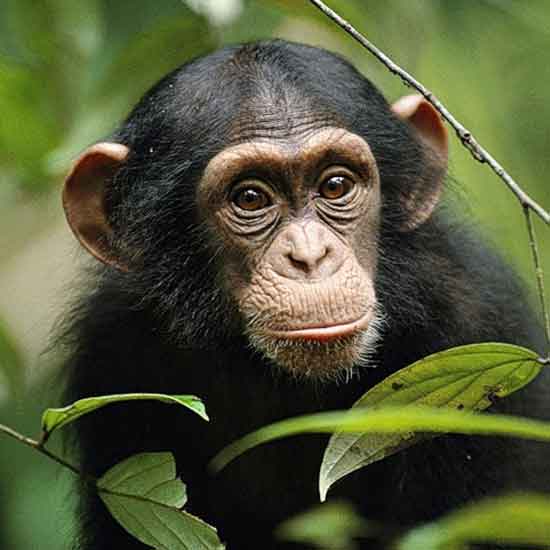 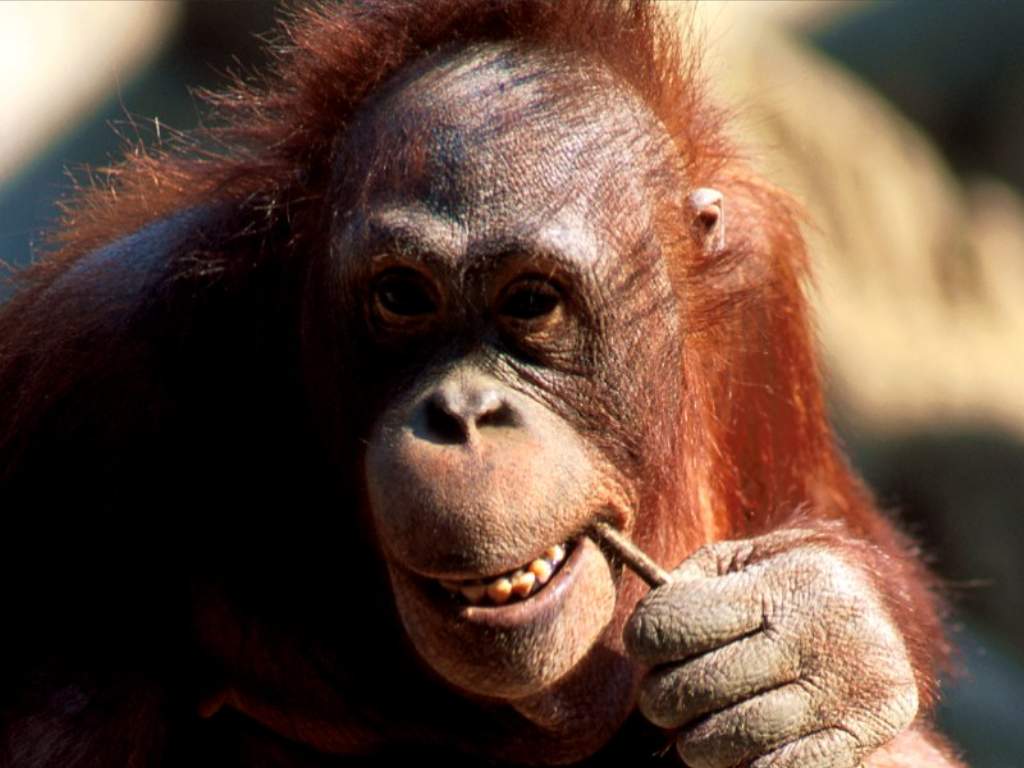 ШИМПАНЗЕ
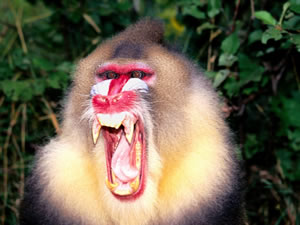 ОРАНГУТАНГ
МАНДРИЛ
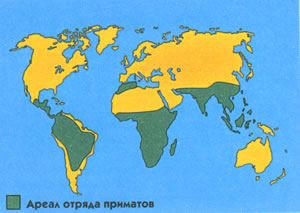 АРЕАЛ ОТРЯДА ПРИМАТОВ
МАРТЫШКИ
Зеленая мартышка живет в Африке. 
	Большую часть времени 
проводит на деревьях. 
	Живут мартышки 
стадами. 
	Питаются различными
плодами, семенами, 
насекомыми и другой 
живностью.
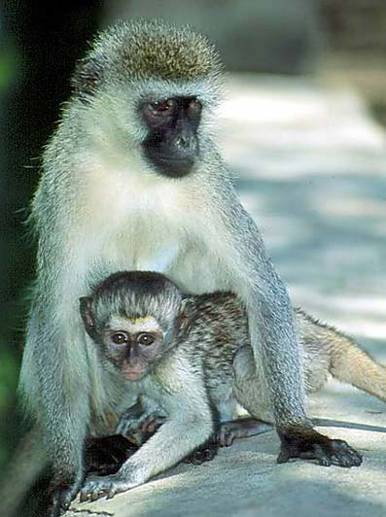 МАКАКИ
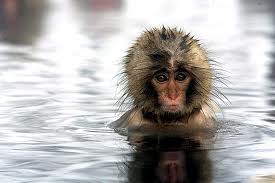 Длина тела:38 – 76 см.
Длина хвоста: до 61см.
Вес тела: до 13 кг.
Обитатели лесов. 
Ведут древесный и
наземный образ жизни.
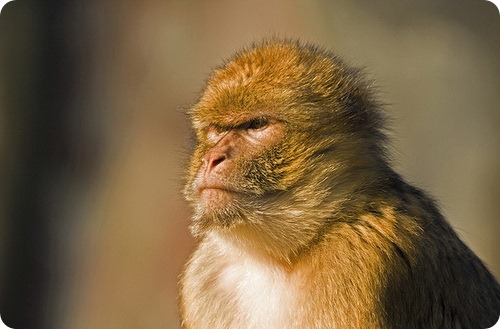 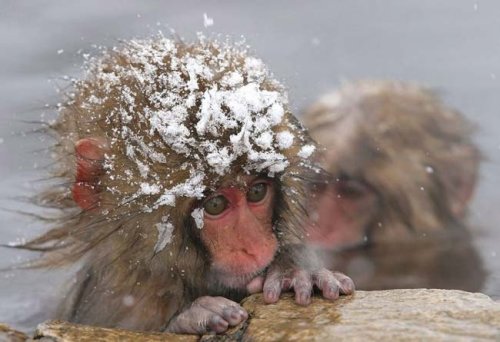 ЯПОНСКИЙ МАКАК
Способны выживать при низкой температуре и 
в Японии хорошо переносят довольно суровые 
зимы. Держатся группами до 20-25 особей 
разного возраста и пола. Хорошо плавают.
ОРАНГУТАНГ
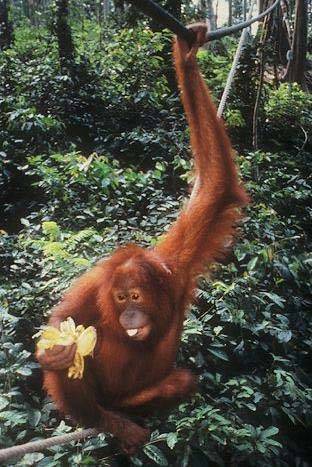 Орангутанги водятся 
в болотистых джунглях.
Рост орангутанга – 160 см,
вес – около 100 кг.
Живет около 40 лет на
свободе и 60 лет в неволе.
Питается орангутанг 
только растениями.
ОРАНГУТАНГИ
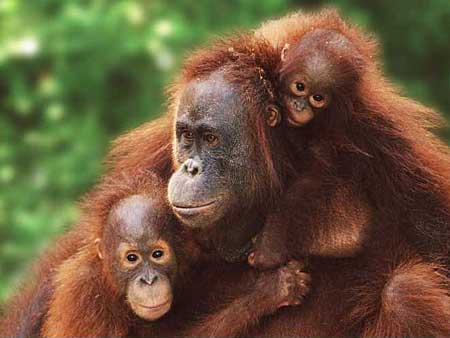 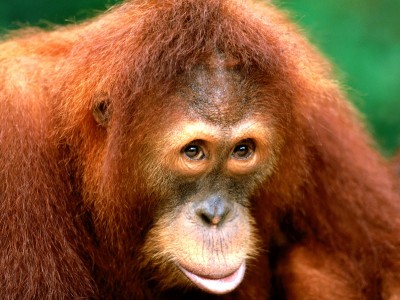 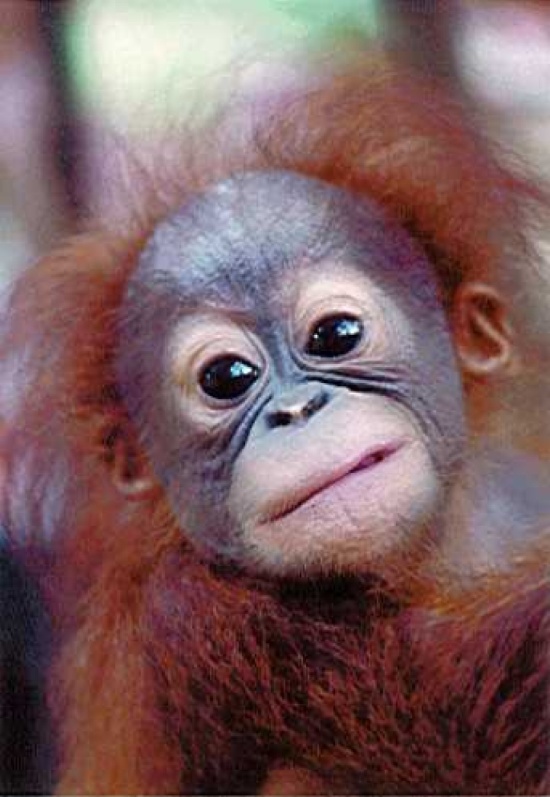 Для ночного сна 
орангутанг сплетает 
себе постель из ветвей.
ШИМПАНЗЕ
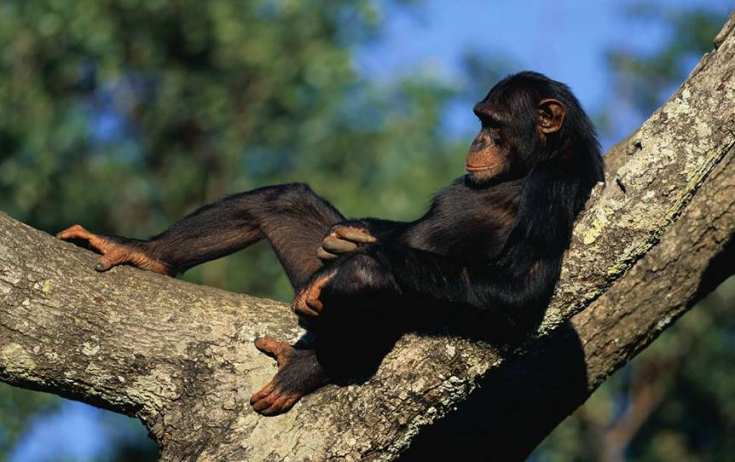 Живут в лесах и саваннах Африки.
Рост :130 см – 170 см. Вес: 50 – 80 кг.
Живет шимпанзе: 35 – 45 лет. 
Питается в основном растительной пищей.
Шимпанзе умеют кричать, стонать, ворчать.
Молодые шимпанзе очень симпатичные и 
смешные. Но не следует забывать, что когда 
такой малыш подрастет, с ним не могут 
справиться даже трое взрослых мужчин.
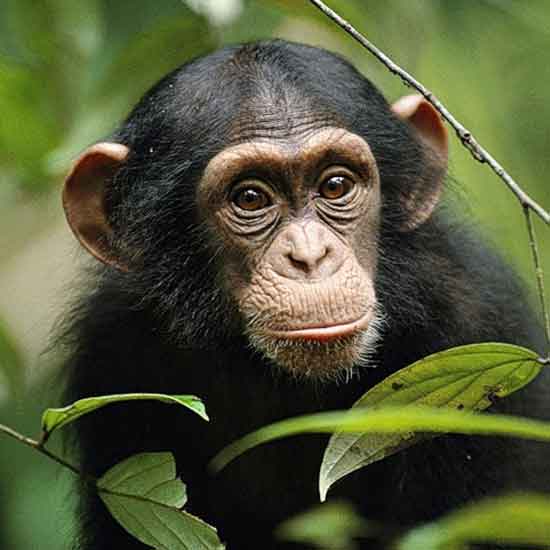 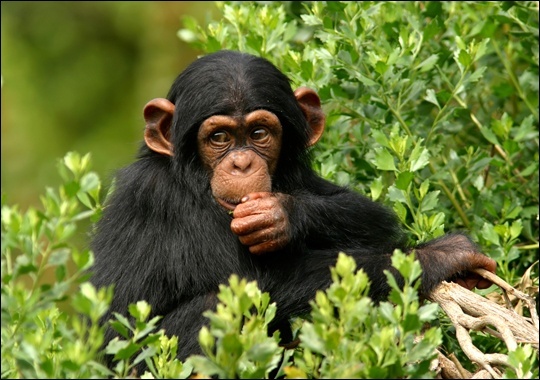 ШИМПАНЗЕ
ГОРИЛЛА
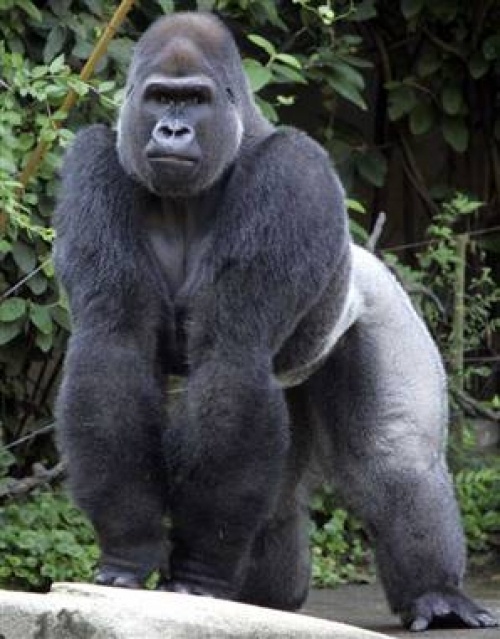 Гориллы водятся в 
тропических лесах 
Центральной Африки.
Вес – 300 кг.
Рост – 230см.
Живут – около 35 лет.
Питаются строго 
листьями и корой.
Гориллы находятся под 
охраной.
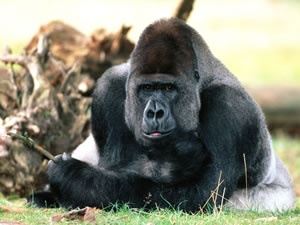 Горилла – это самая 
большая обезьяна.
Несмотря на невероятную 
силу и грозный вид,
горилла, скорее, робкая 
обезьяна. Они становятся 
агрессивными только, 
тогда когда чувствуют 
угрозу.
	Горилла – это умное 
животное.
ГОРИЛЛА
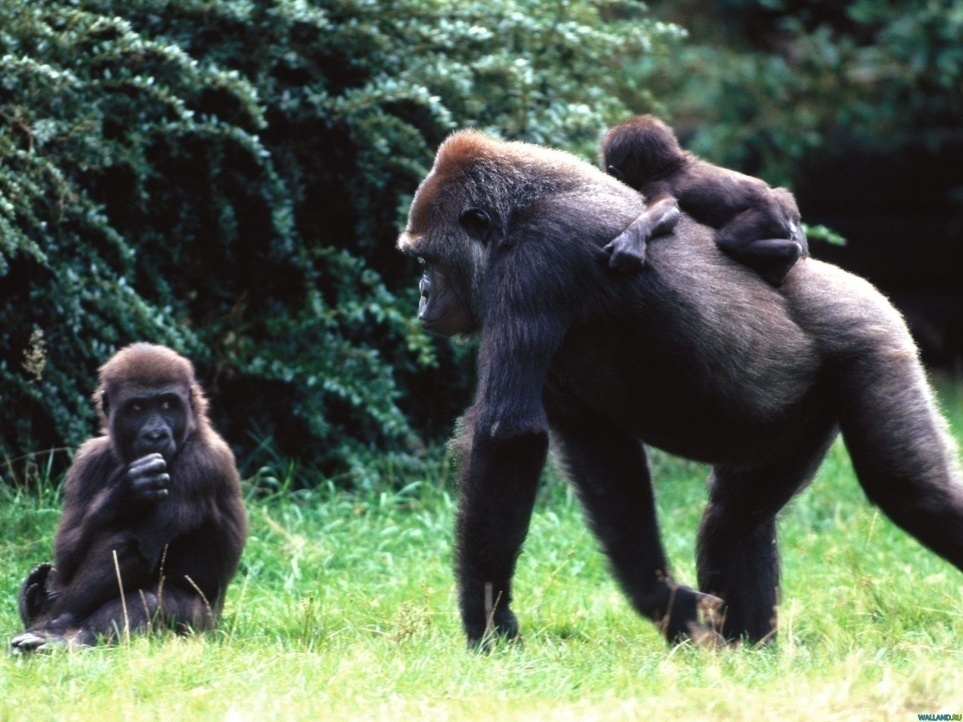 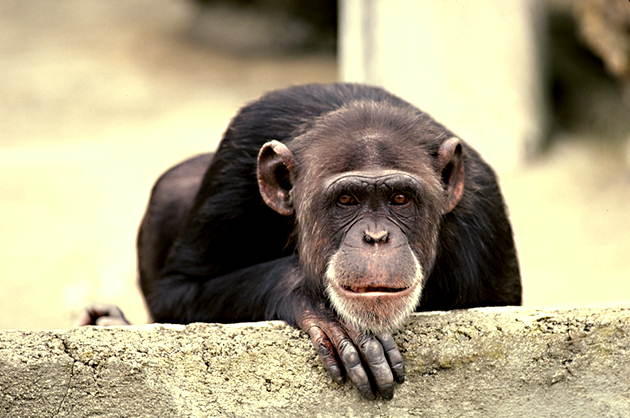 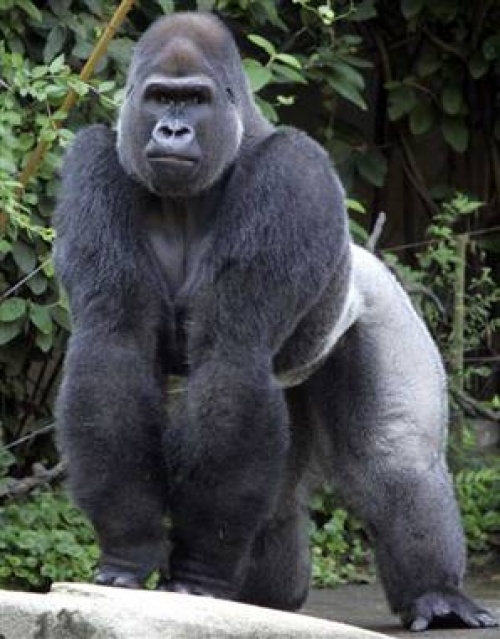 ШИМПАНЗЕ
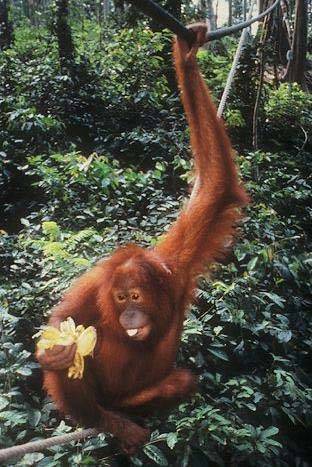 ПРИМАТЫ
ГОРИЛЛА
ОРАНГУТАНГ
ПРИМАТЫ
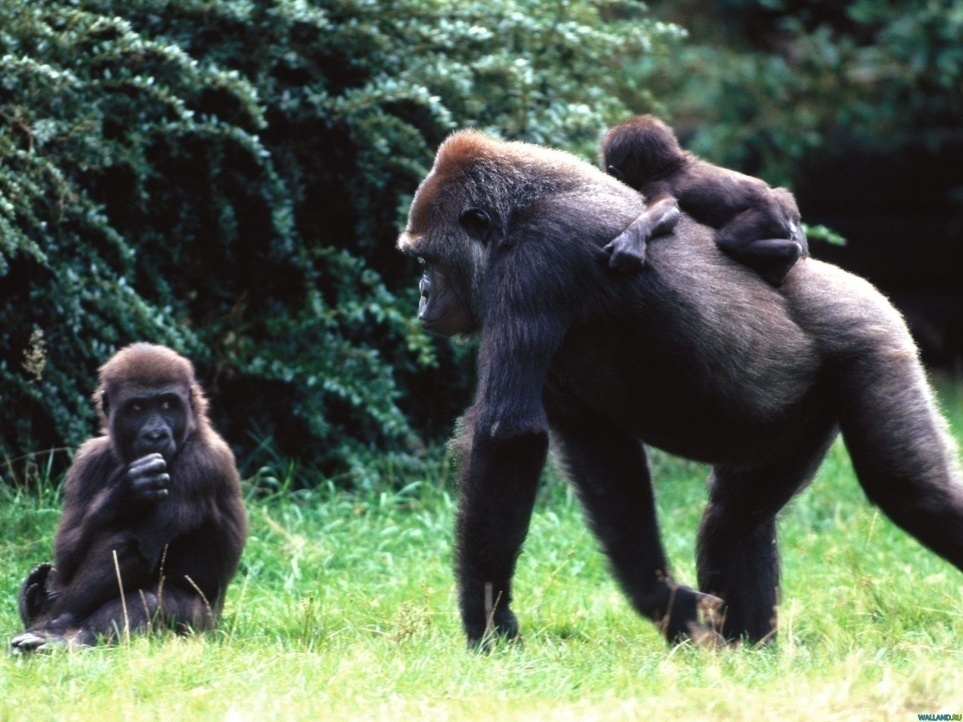 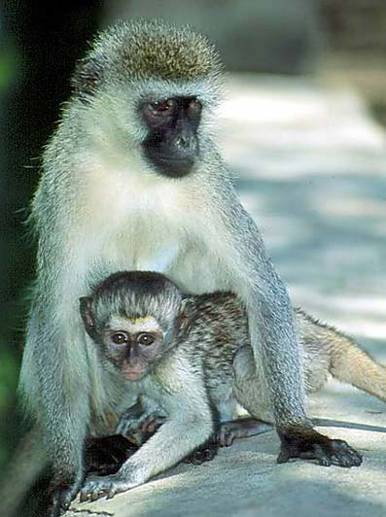 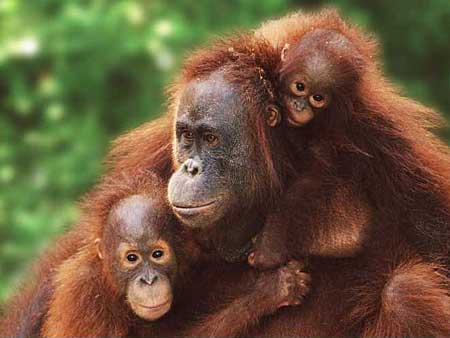 ДОМАШНЕЕ ЗАДАНИЕ
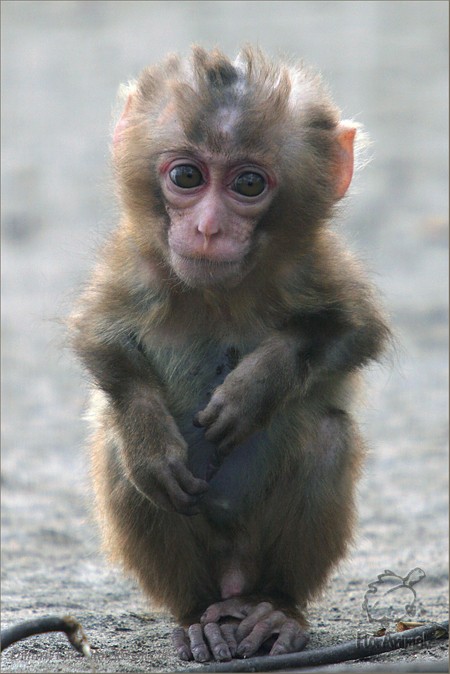 Найдите сходства 
и различия между
приматами и человеком.
Запишите в таблицу.